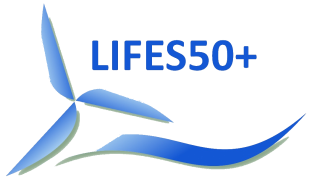 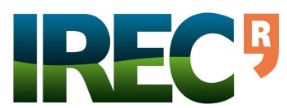 Multi-Criteria Assessment Tool for Floating Offshore Wind Power Plants
Presenter: Markus Lerch (IREC)
WindEurope Summit 2016
Hamburg, 29 th September 2016
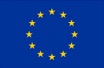 The research has received funding from the European Union Horizon2020 programme under the agreement H2020-LCE-2014-1-640741.
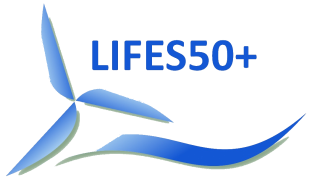 Contents
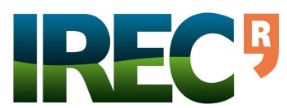 Introduction
EU H2020 LIFES50+ Project


Methodology
Multi-Criteria Assessment

FOWAT Tool


Conclusions
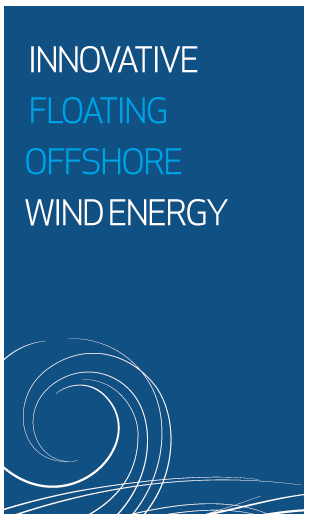 2
29 September, 2016
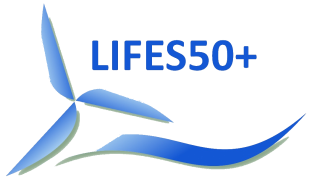 Introduction
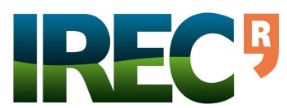 EU H2020 LIFES50+ Project
“Qualification of innovative floating substructures for 10 MW wind turbines and 
  water depths greater than 50 m”
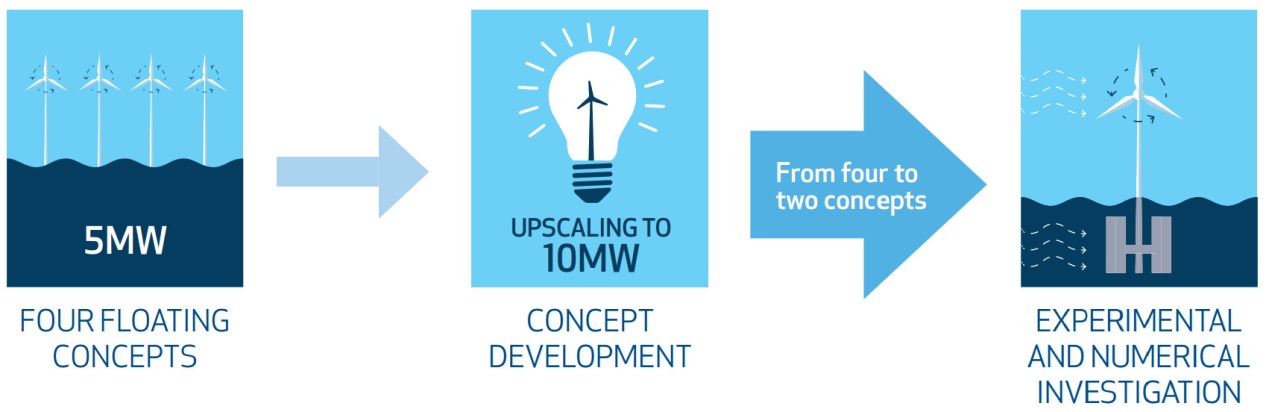 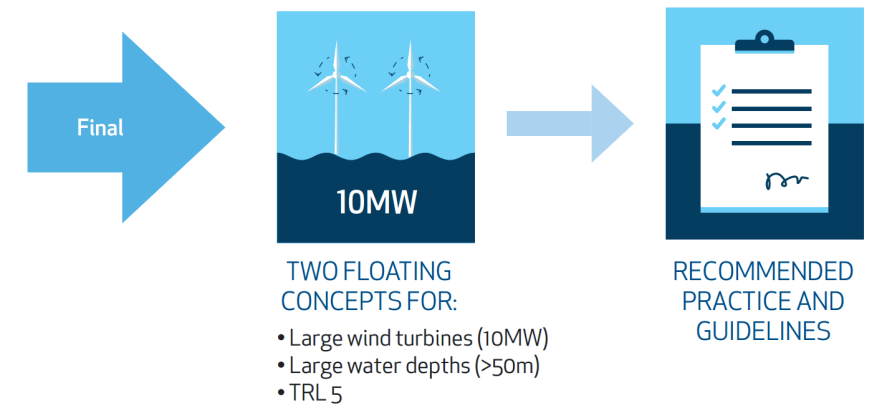 Concept Evaluation 

Multi-Criteria Assessment
Cost Reduction Potential
3
29 September, 2016
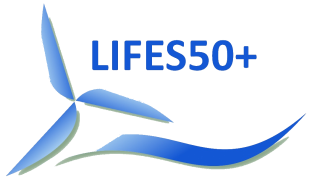 Introduction
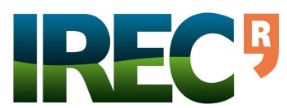 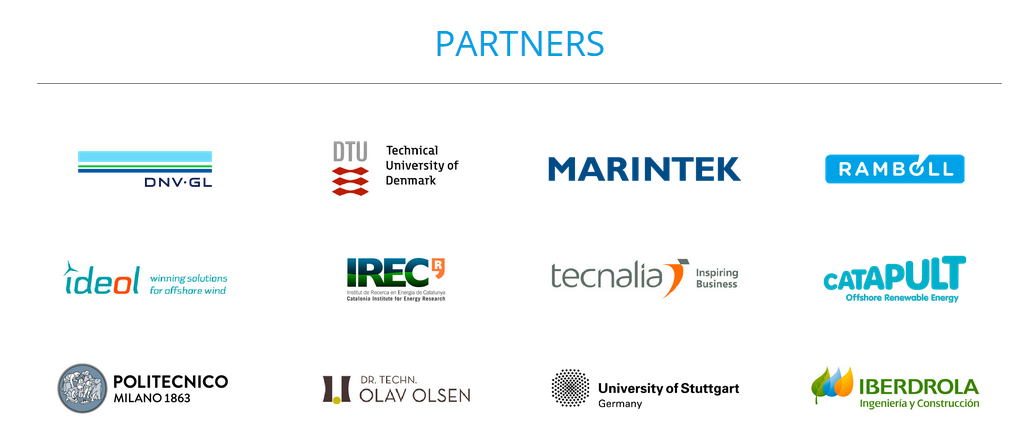 The research has received funding from the European Union Horizon2020 programme under the agreement H2020-LCE-2014-1-640741.
4
29 September, 2016
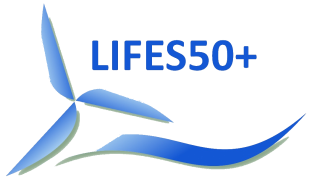 Introduction
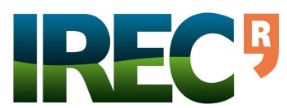 Floating Substructure Concepts
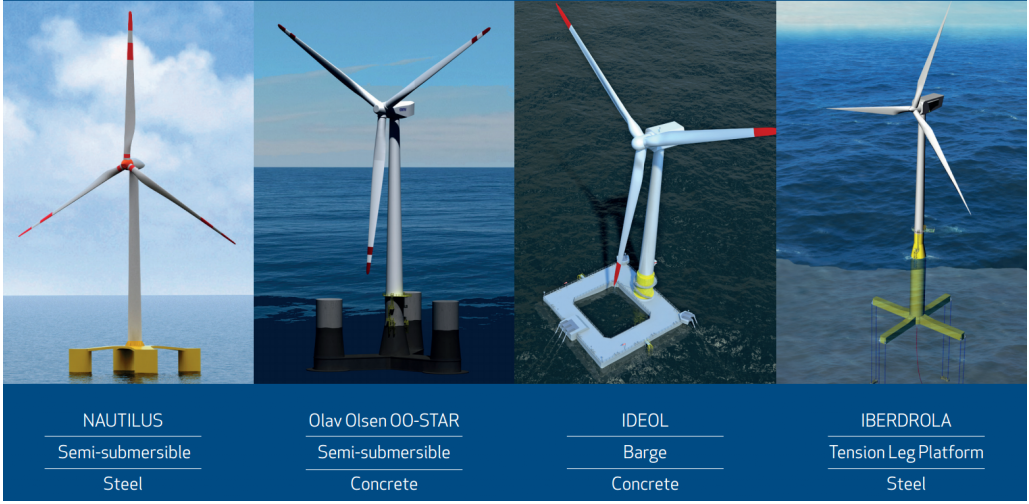 5
29 September, 2016
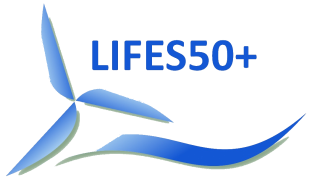 Introduction
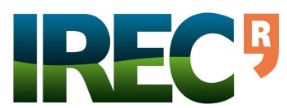 Concept Evaluation
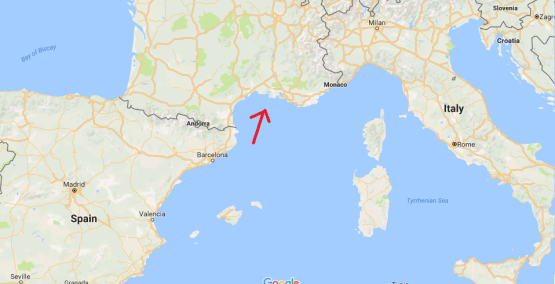 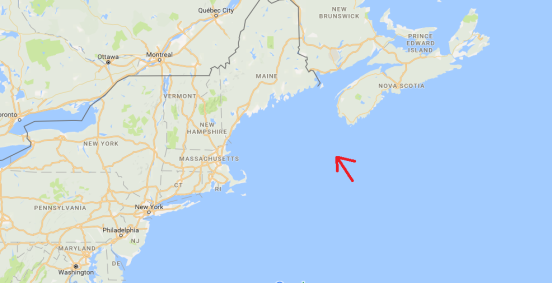 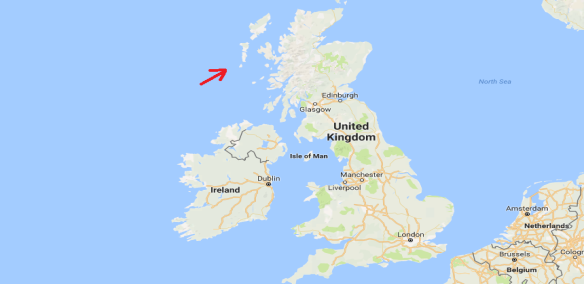 Golfe de Fos, France		     Gulf of Maine, USA 	                    West of Barra, Scotland
Moderate	                                      Medium	                	             Severe 
 Met-ocean conditions		    Met-ocean conditions                        Met-ocean conditions
Evaluation baseline:
Complete offshore floating wind farm consisting of 50 turbines (500 MW)
3 selected sites
Average performance of the concepts according to different sites
6
29 September, 2016
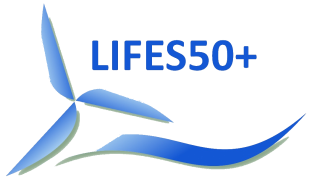 Introduction
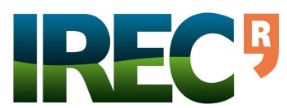 Concept Evaluation
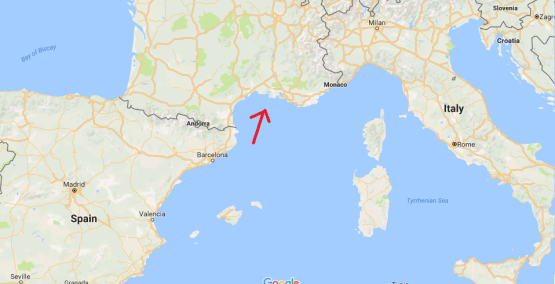 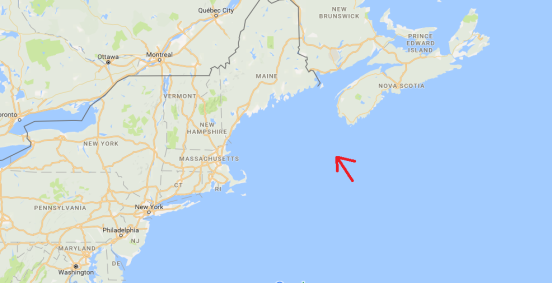 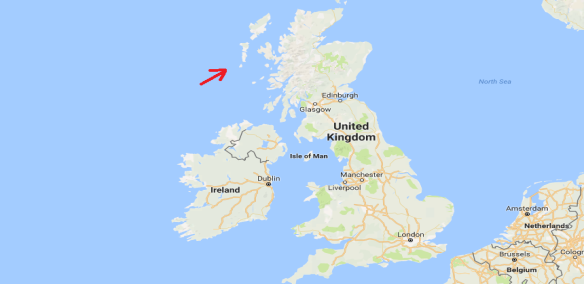 Golfe de Fos, France		     Gulf of Maine, USA 	                    West of Barra, Scotland
Moderate	                                      Medium	                	             Severe 
 Met-ocean conditions		    Met-ocean conditions                        Met-ocean conditions
Additional evaluation:
1turbine (10MW) and 5 turbines (50MW) configuration
1 selected site
From demonstration to commercialization
7
29 September, 2016
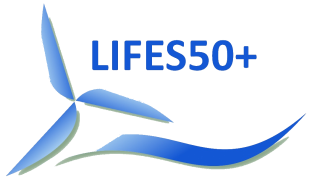 Methodology
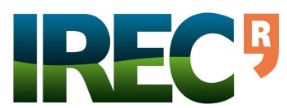 Multi-Criteria Assessment
Indicator
Objective
Criteria
Ranking
Selection of the two best performed concepts
Economic
LCOE 
Unit: €/MWh
Economic
 70 %
Global Warming Potential
Unit: Kg CO2 equiv.
LCA
Environmental
Primary Energy 
Unit: MJ equiv.
Environmental
10 %
Abiotic Depletion Potential
Unit: Kg Sb equiv.
Risk 
20 %
Risk
Technological Risk
Unit: dimensionless
Technical KPIs will be considered to verify and check the consistency 
of the data provided and results obtained
8
29 September, 2016
[Speaker Notes: Sb = Antimony (Lat. Stibium)]
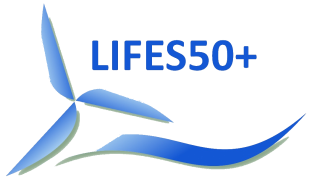 FOWAT TOOL
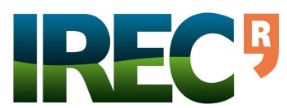 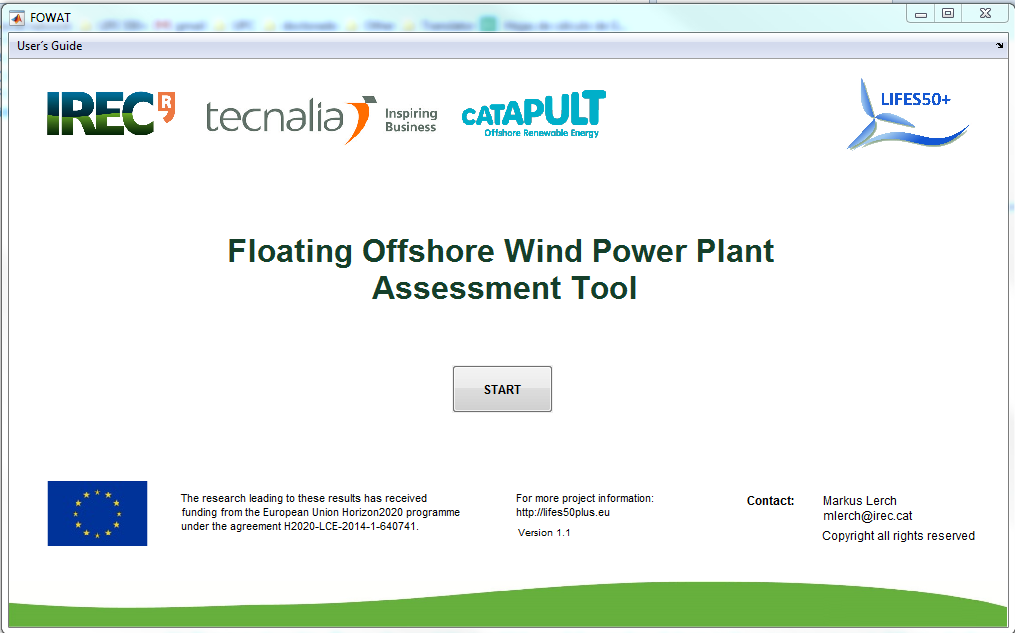 9
29 September, 2016
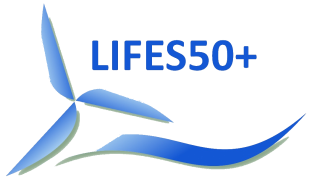 FOWAT TOOL
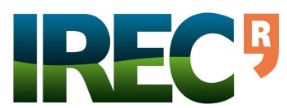 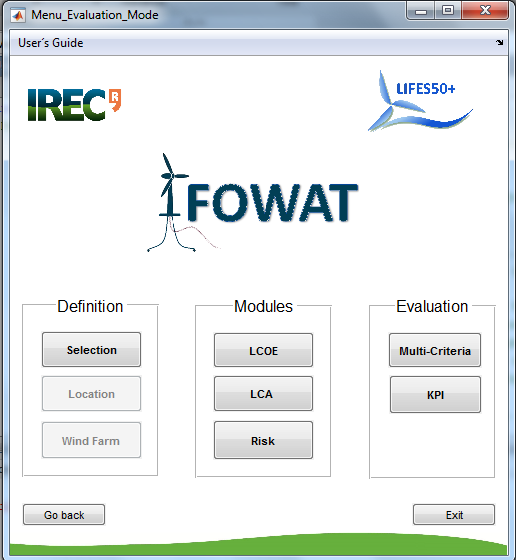 Menu
10
29 September, 2016
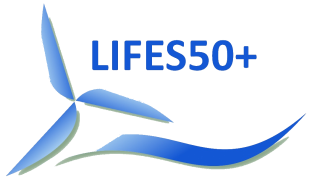 FOWAT TOOL
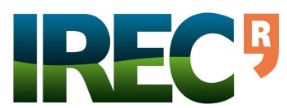 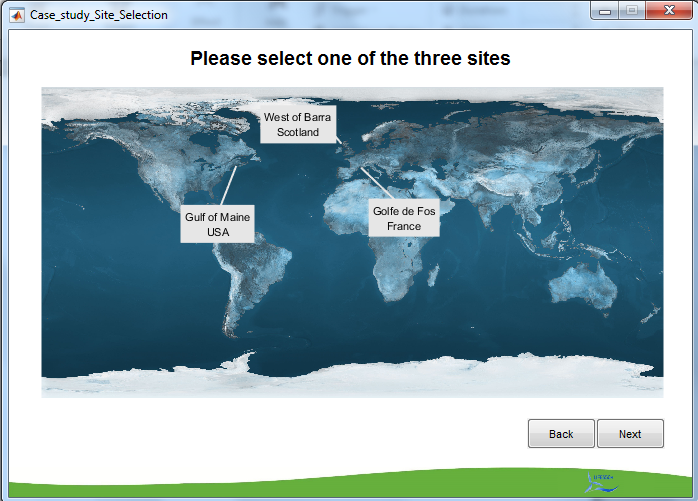 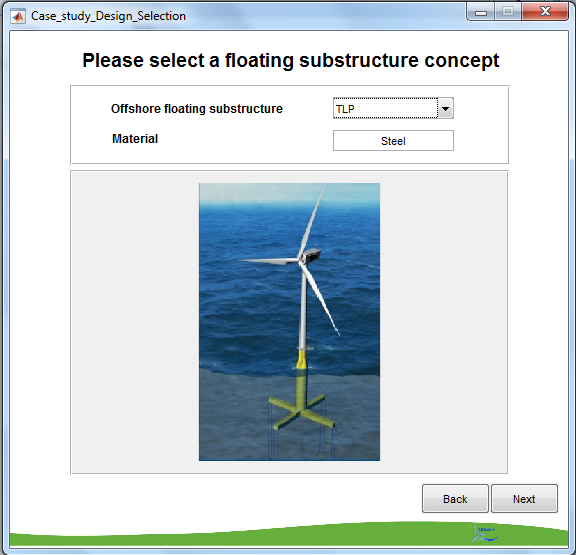 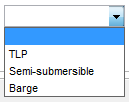 11
29 September, 2016
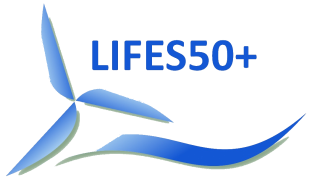 FOWAT TOOL
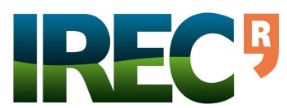 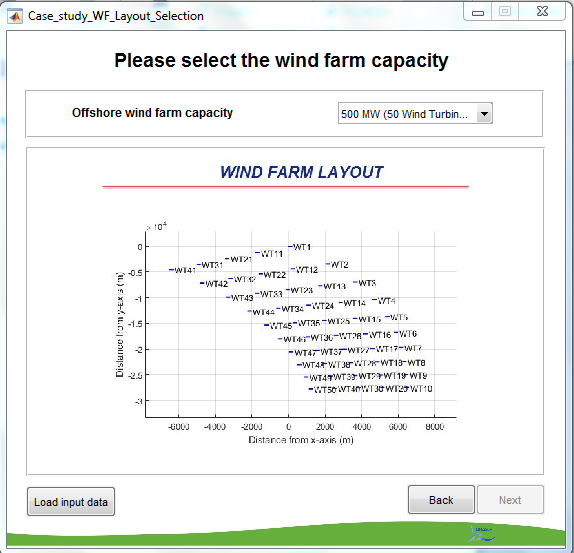 Import of Data:
1. Automatically - EXCEL file           
2. Manually – Tool
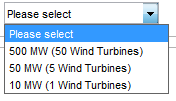 12
29 September, 2016
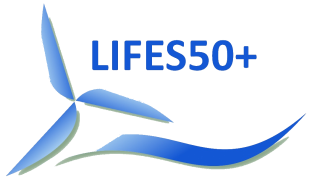 FOWAT TOOL
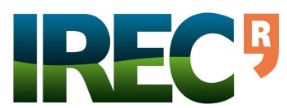 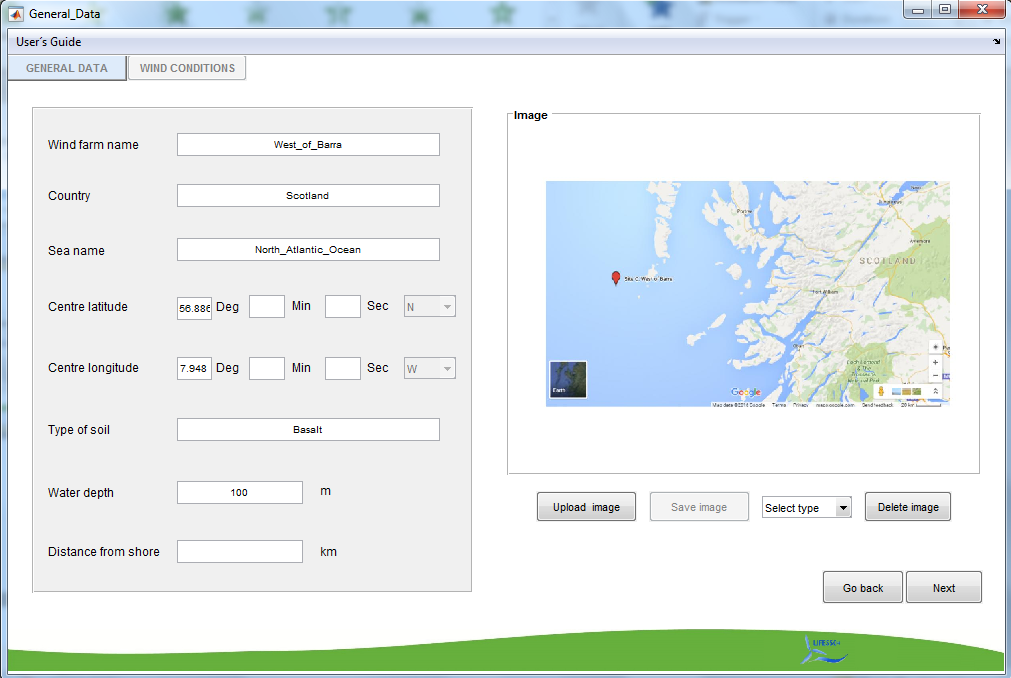 Location Definition
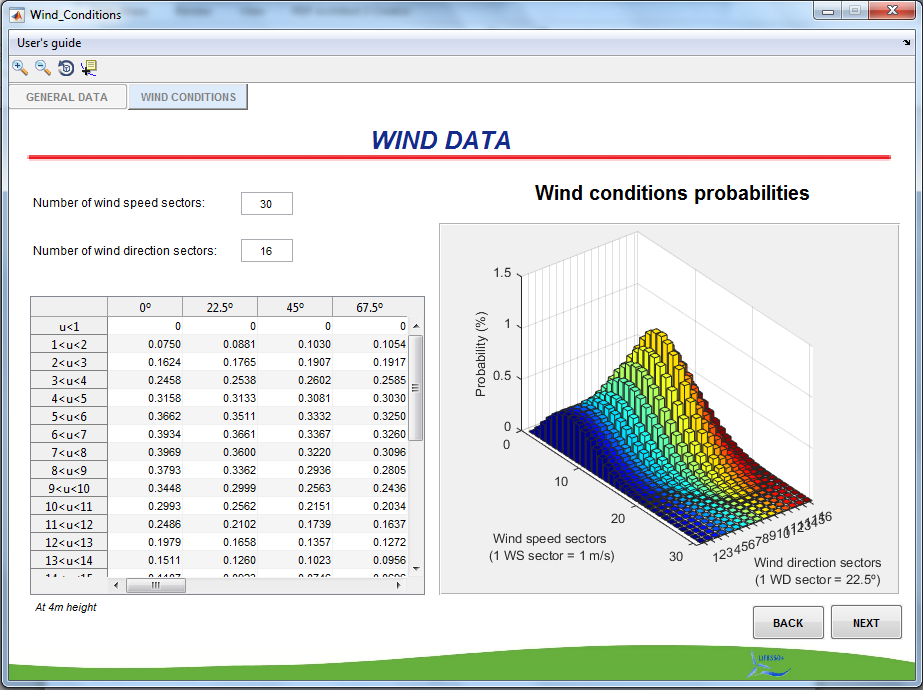 13
29 September, 2016
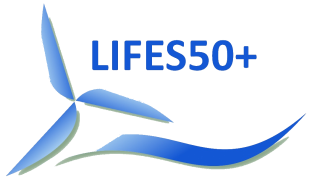 FOWAT TOOL
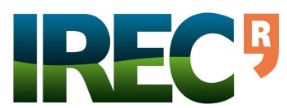 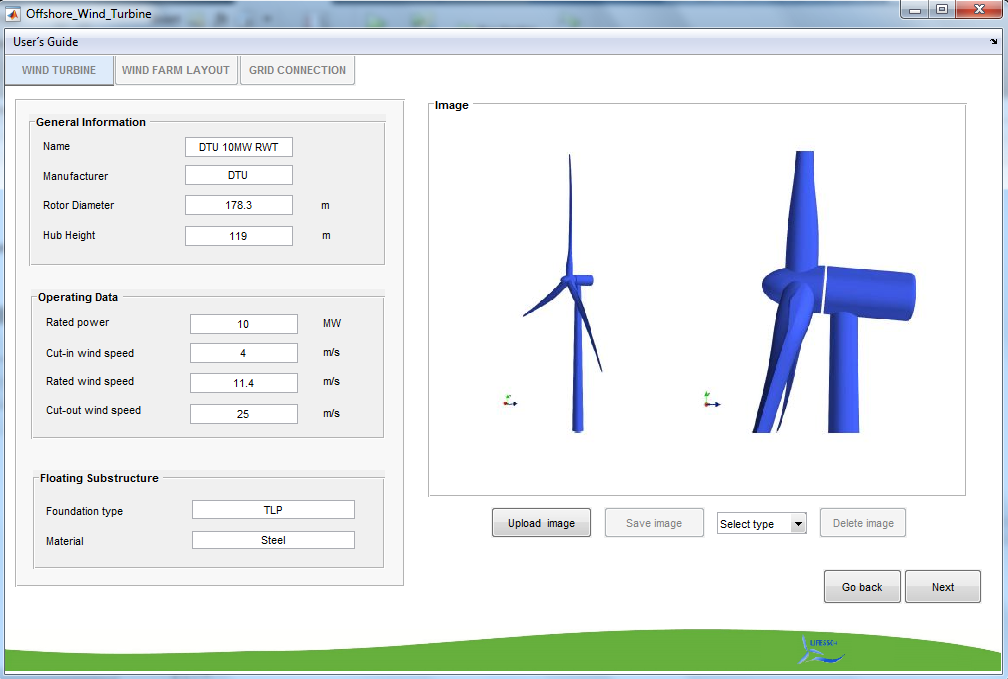 Wind Farm Definition
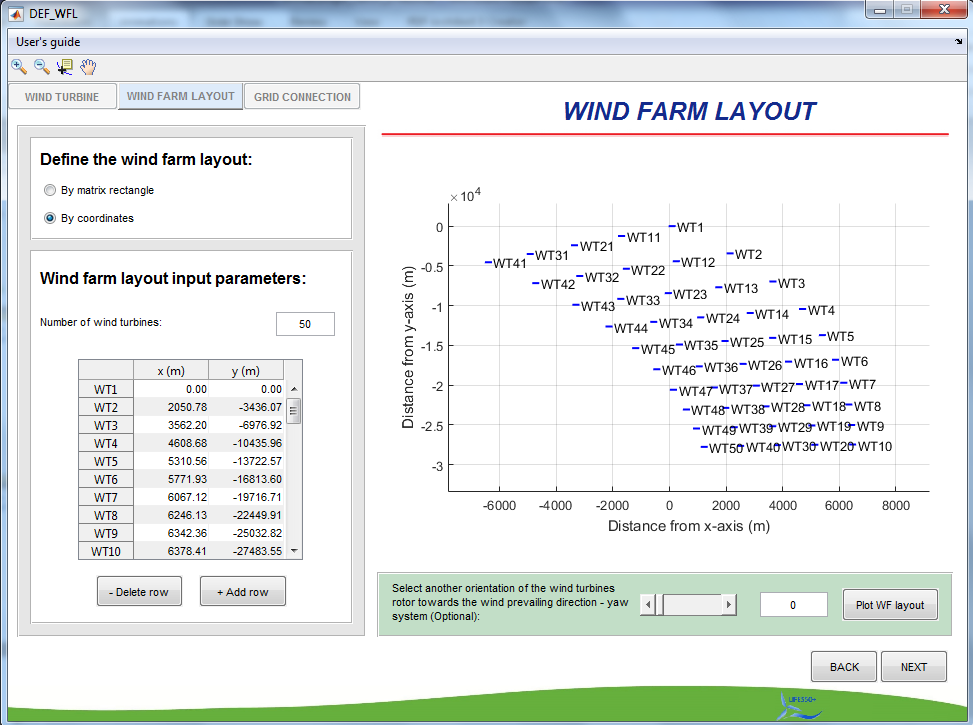 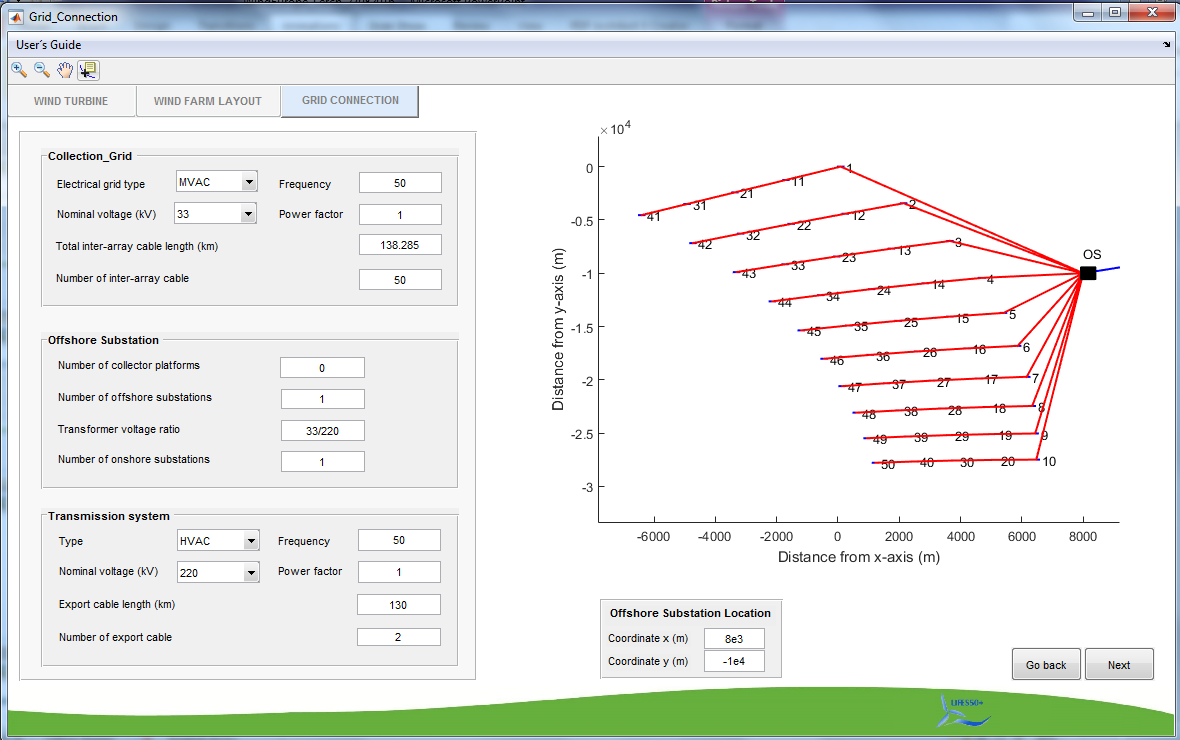 14
29 September, 2016
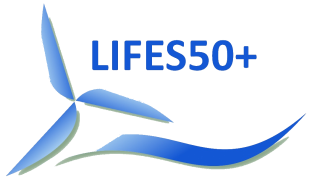 FOWAT TOOL
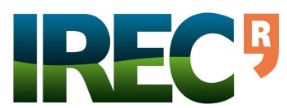 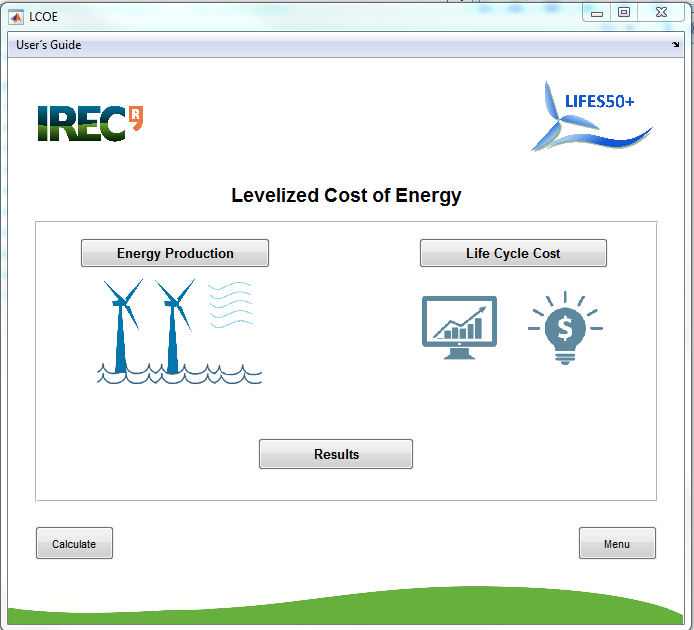 LCOE Module
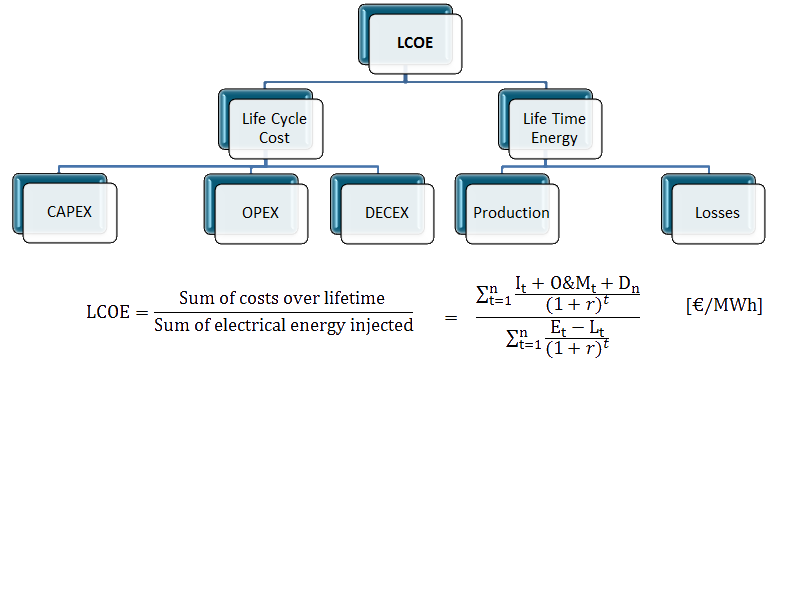 15
29 September, 2016
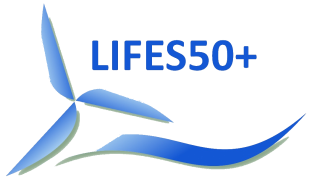 FOWAT TOOL
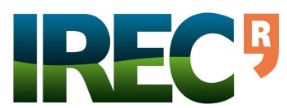 Energy Production
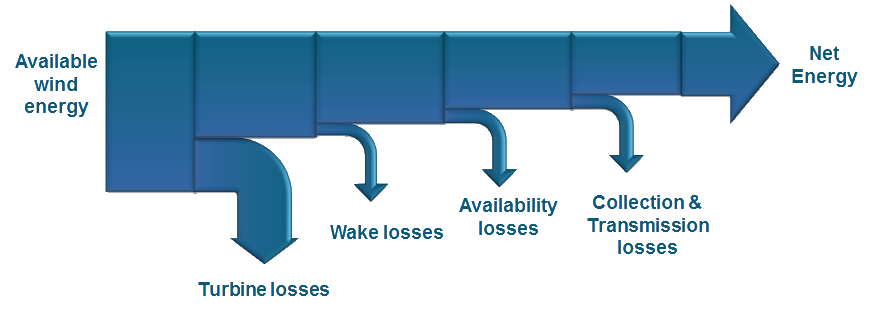 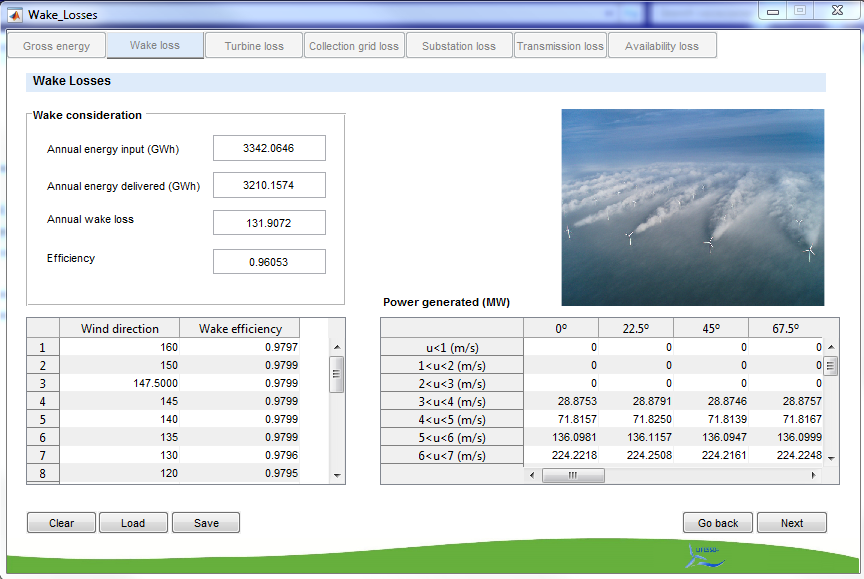 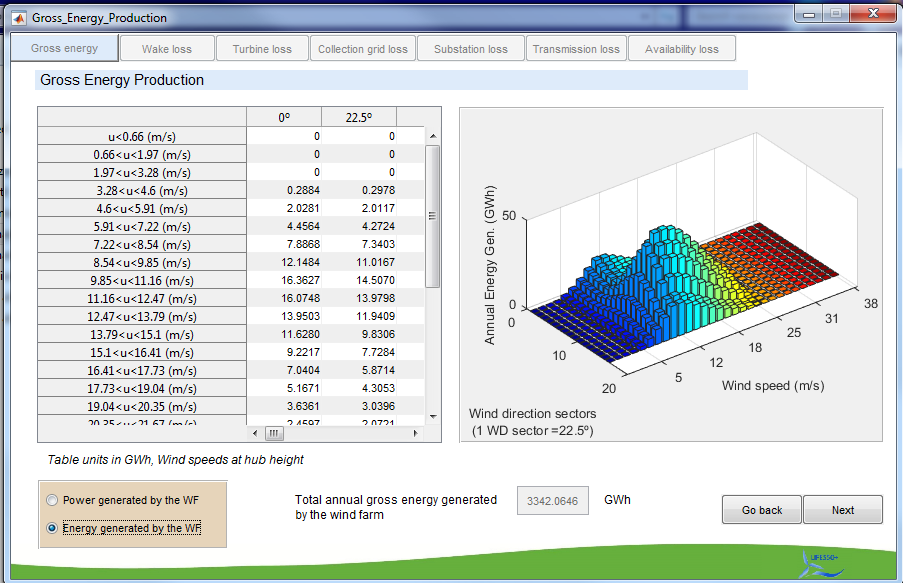 16
29 September, 2016
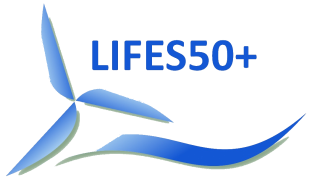 FOWAT TOOL
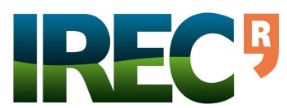 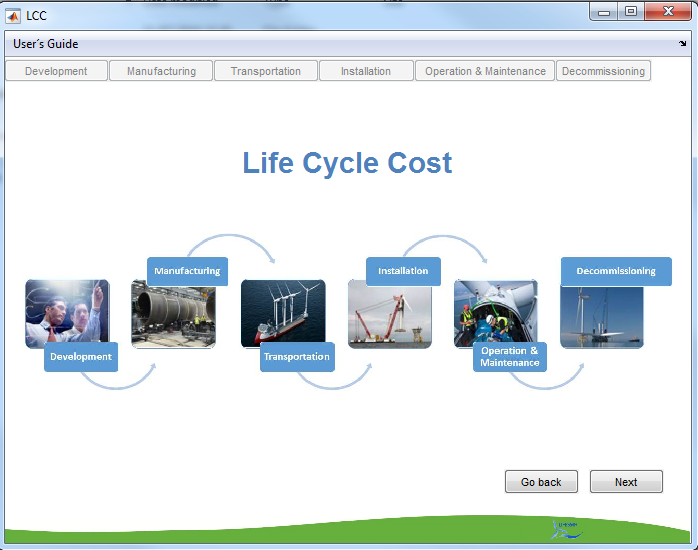 Life Cycle Costs
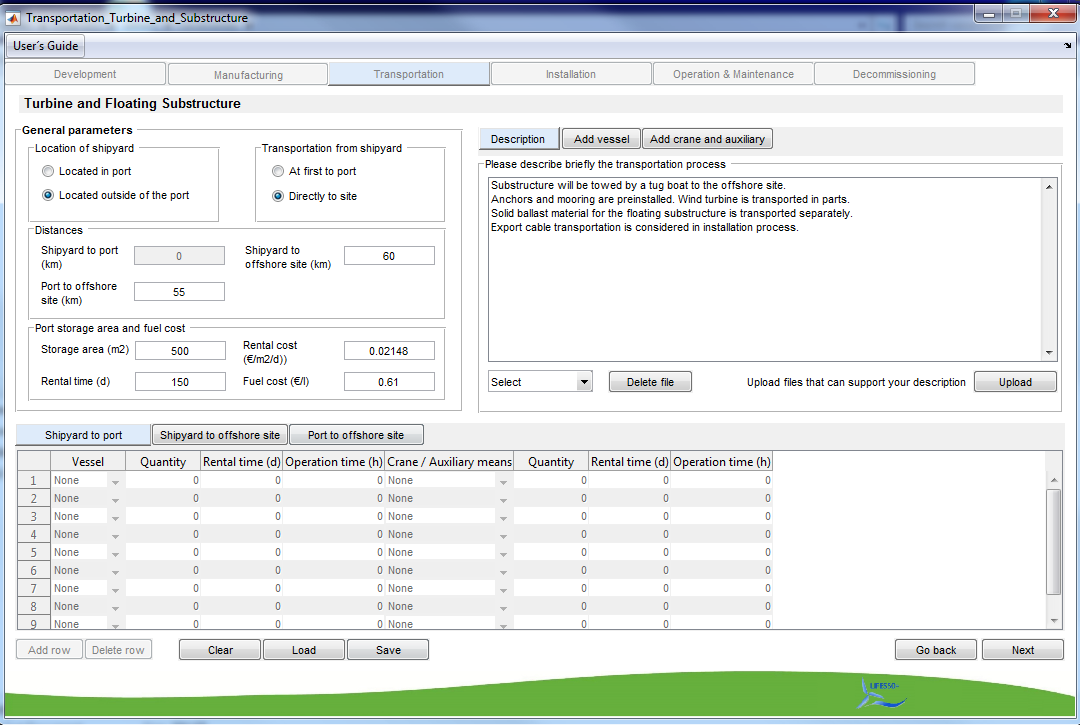 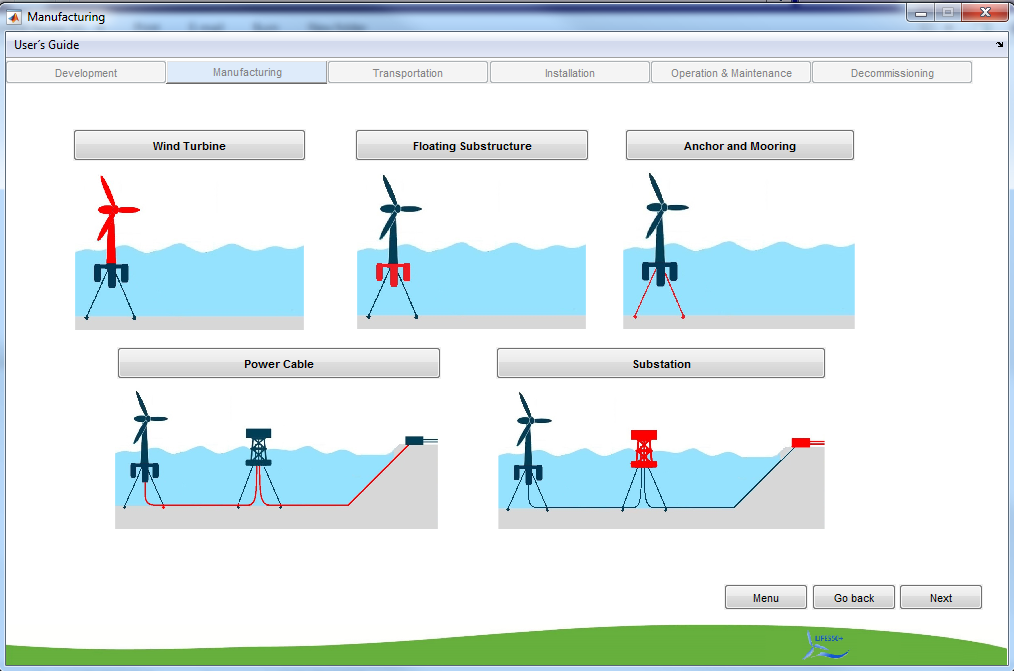 17
29 September, 2016
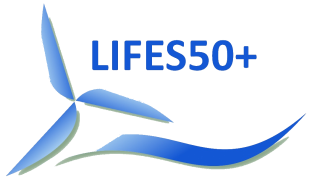 FOWAT TOOL
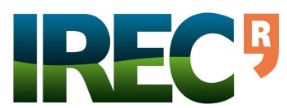 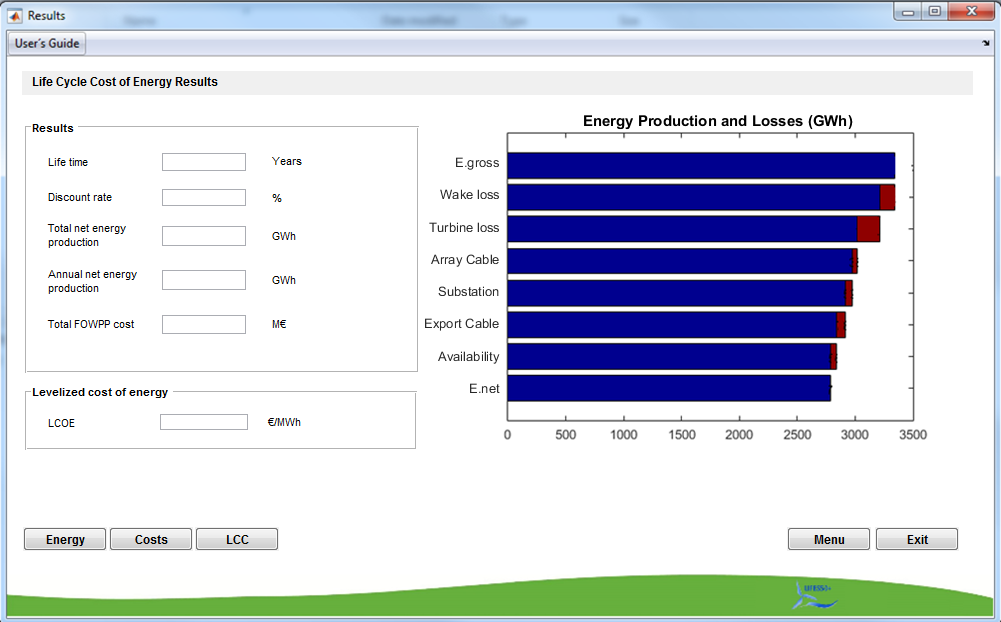 LCOE
Result
18
29 September, 2016
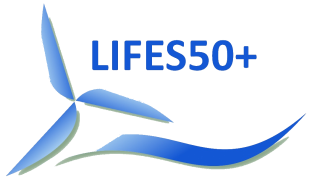 FOWAT TOOL
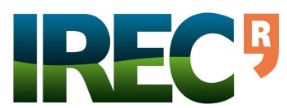 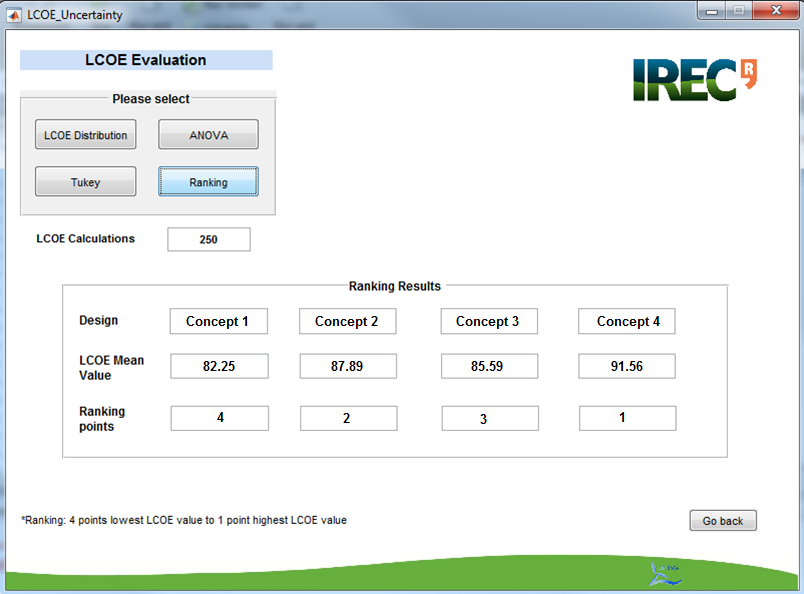 LCOE Uncertainty Evaluation
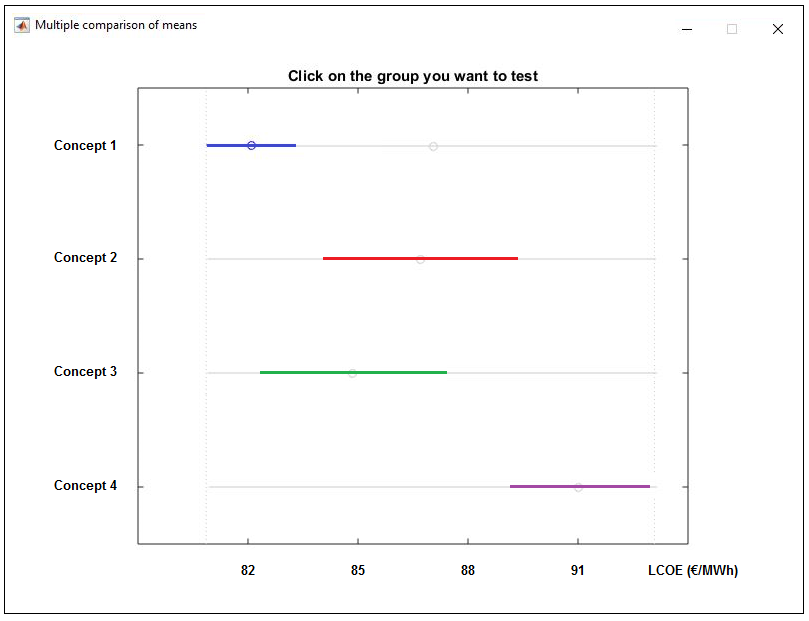 Technological uncertainties 
Installation costs
Wind turbine costs
Development costs
Etc.

External uncertainties
Energy production
Exchange rates 
Discount rate 
Etc.
19
29 September, 2016
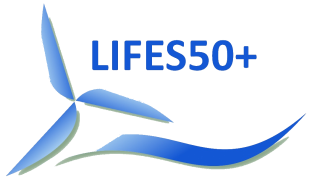 FOWAT TOOL
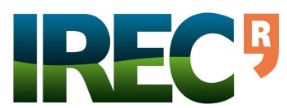 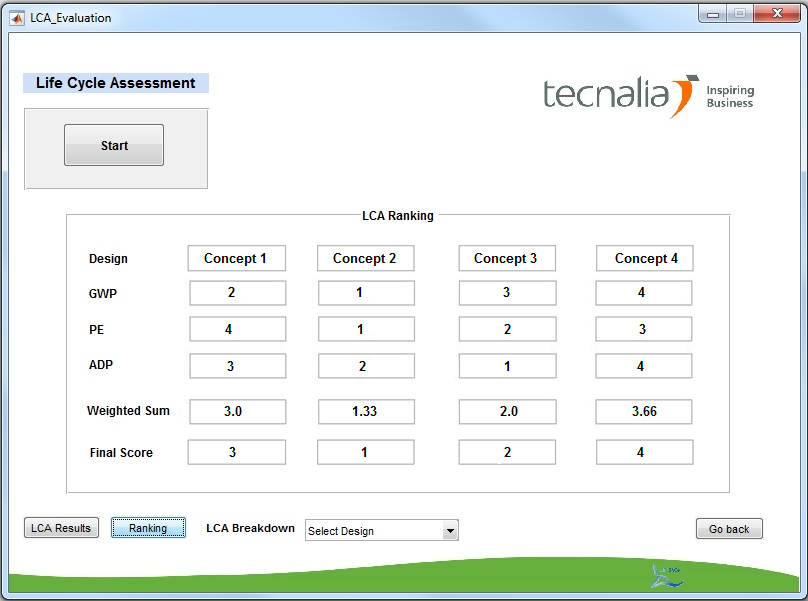 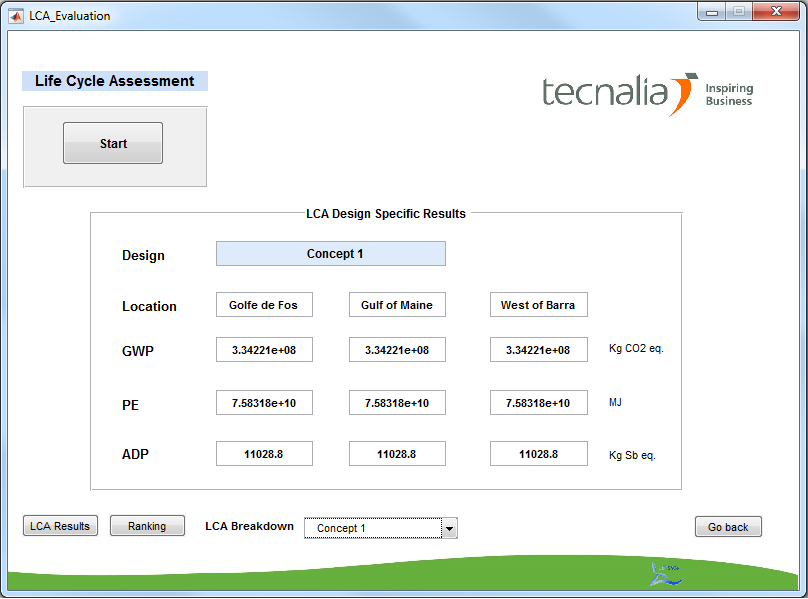 LCA Criteria

Global Warming Potential
       (Kg CO2 eq.) 

Primary Energy Consumption
       (MJ) 

Abiotic Depletion Potential
       (Kg Sb eq.)
20
29 September, 2016
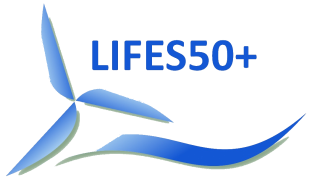 FOWAT TOOL
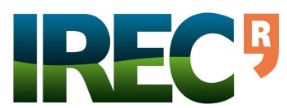 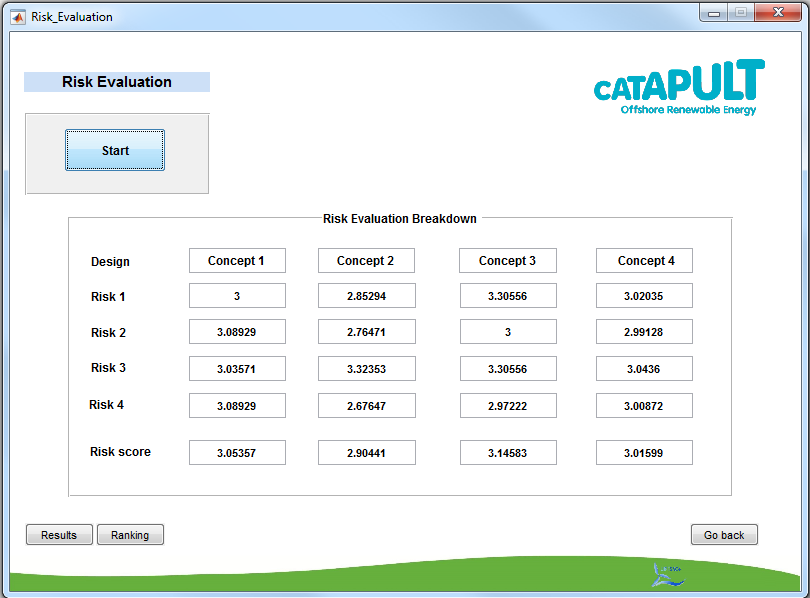 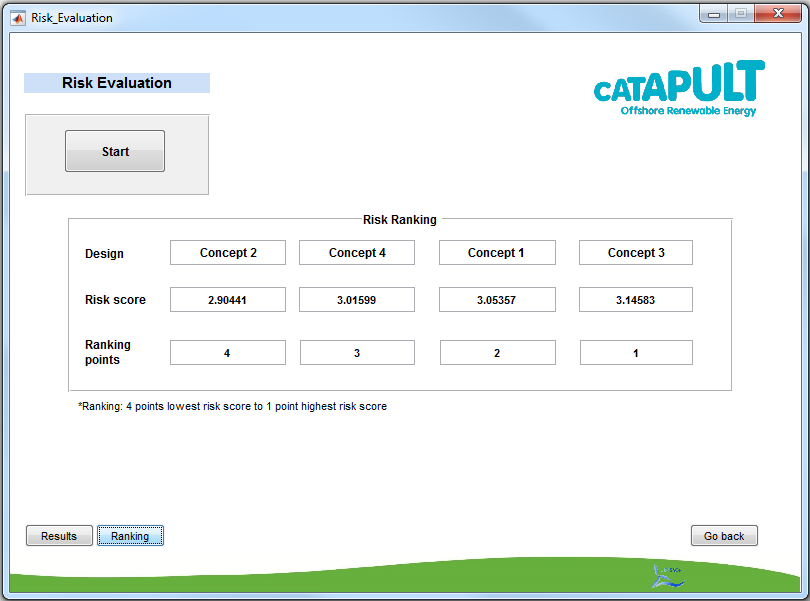 Technological Risk

Cost 

Availability

Health & Safety

Environment
21
29 September, 2016
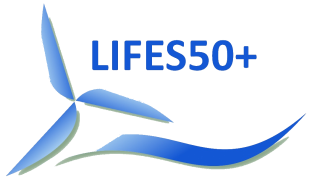 FOWAT TOOL
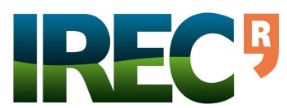 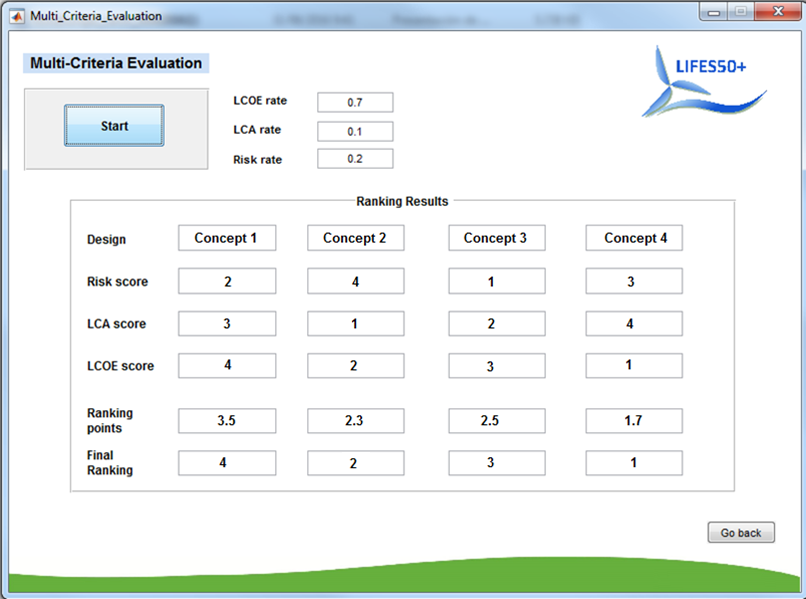 22
29 September, 2016
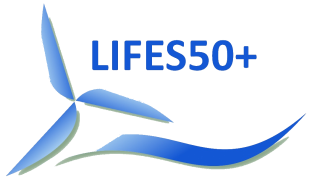 Conclusions
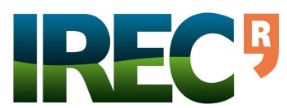 FOWAT enables the performance comparison of multiple floating substructure concepts
Multi-criteria assessment based on LCOE, LCA and Risk 
Uncertainty consideration in cost calculation
Different geographical offshore sites can be included
Detailed breakdown of life cycle cost and energy losses
Flexible tool and customization possible
Next steps
Lifes50+ concept evaluation in January 2017
Comparative assessment of bottom-fixed and floating offshore wind farms
Update to include a wide range of wind farm configurations
23
29 September, 2016
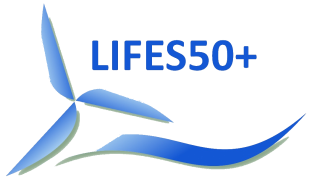 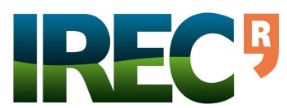 Thank you for your attention! 

           Vielen Dank für Ihre Aufmerksamkeit!
24
29 September, 2016